ASANAS   YOGA
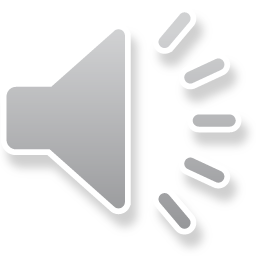 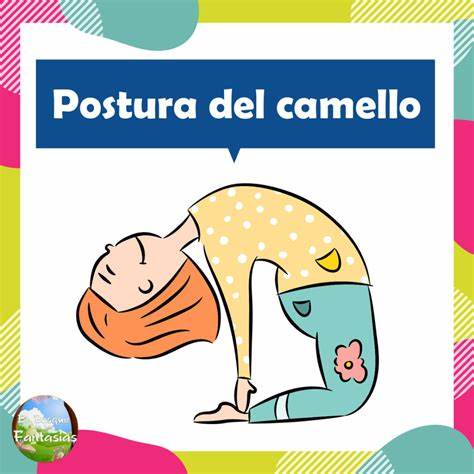 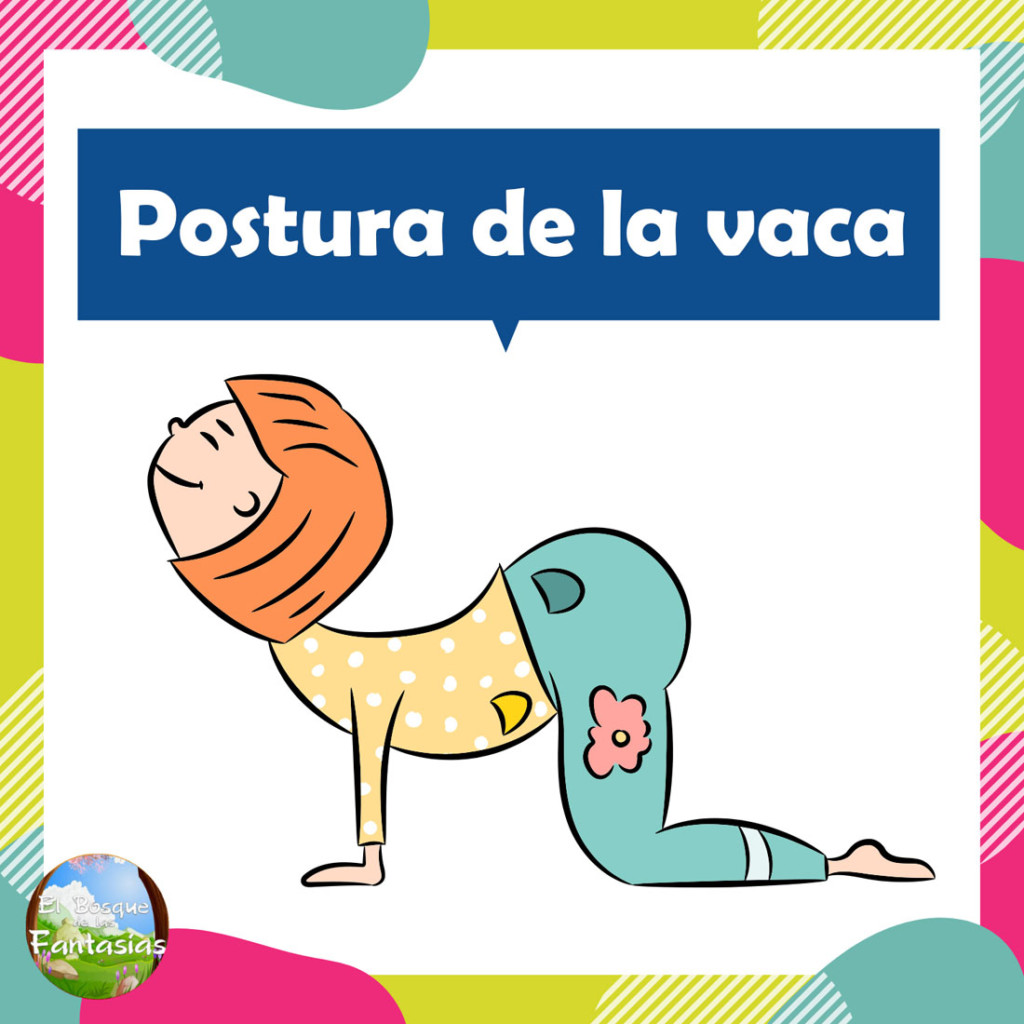 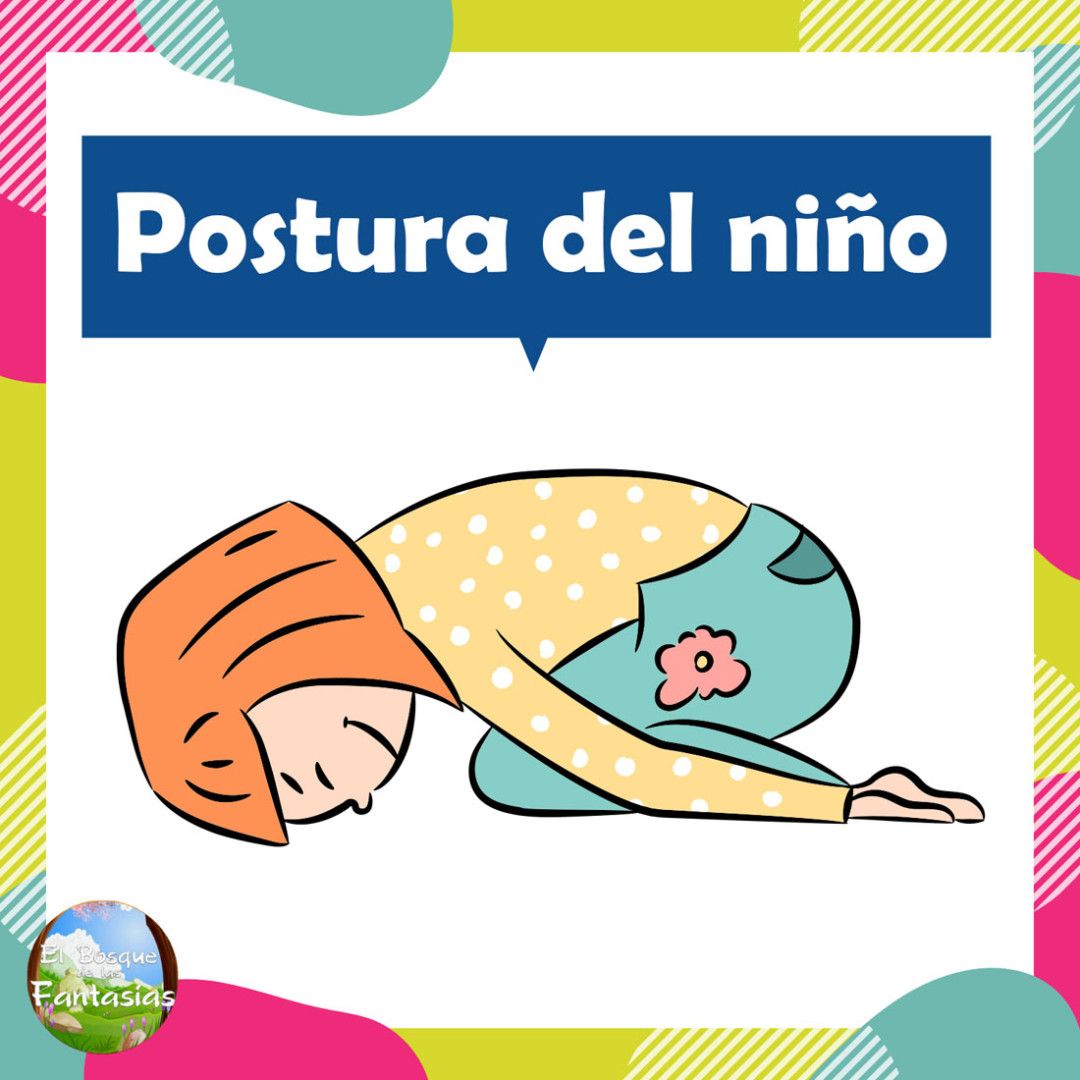 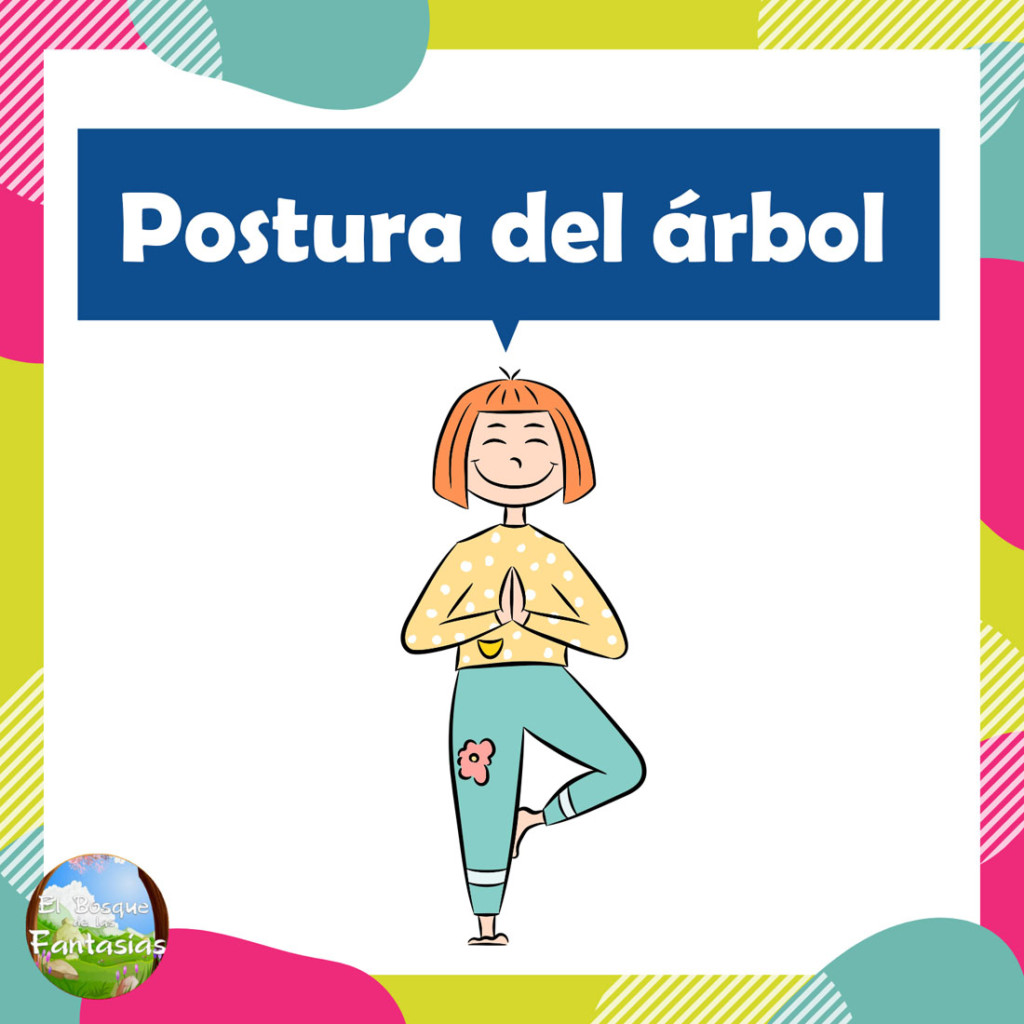 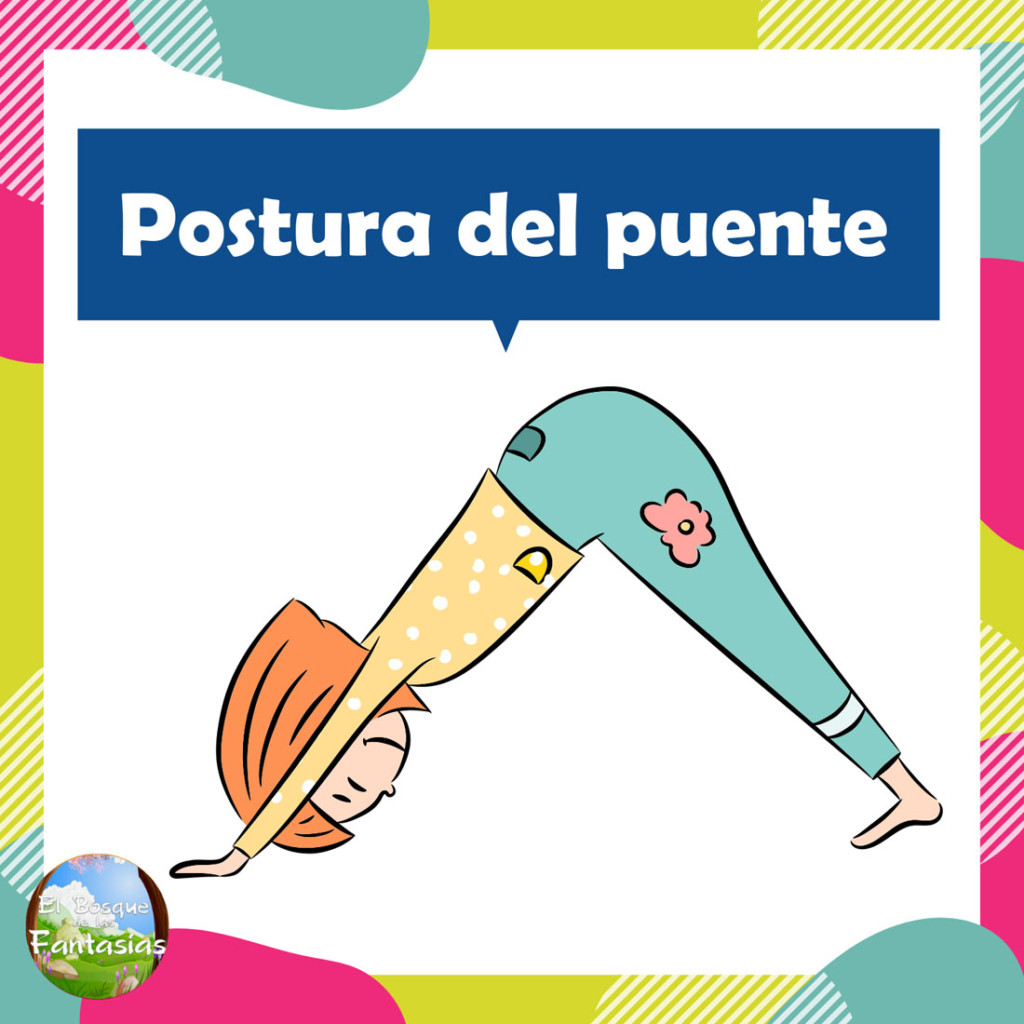 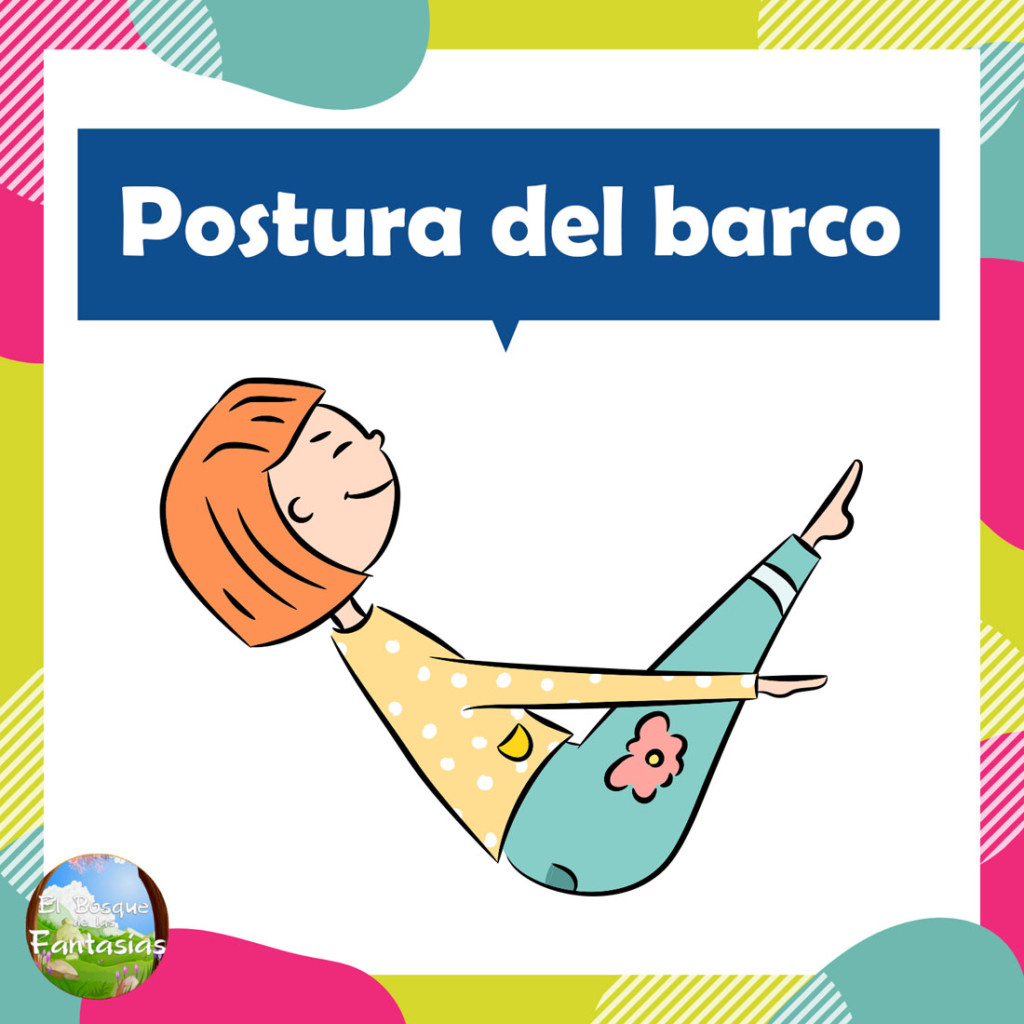 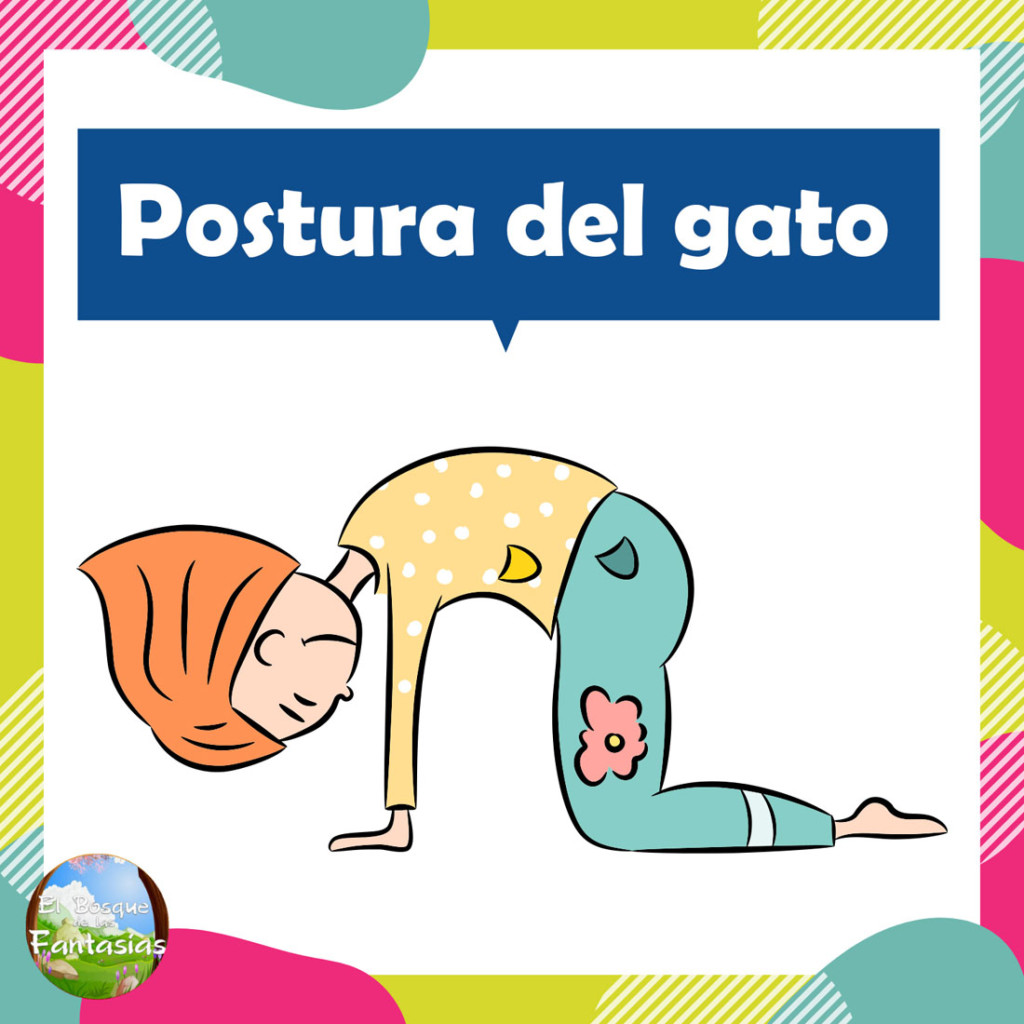 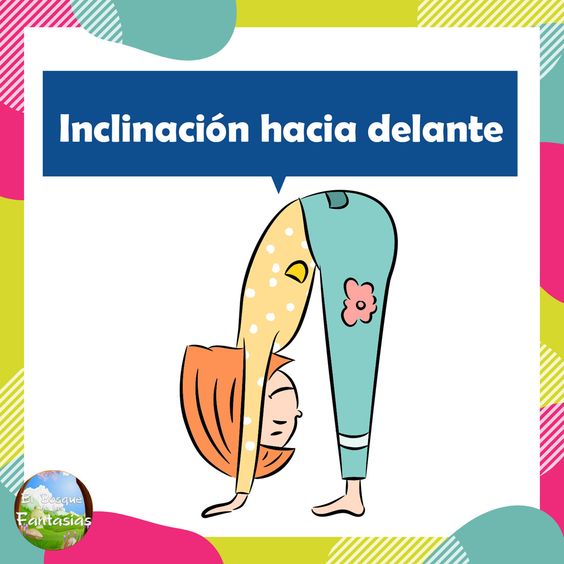 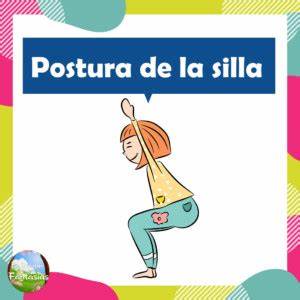 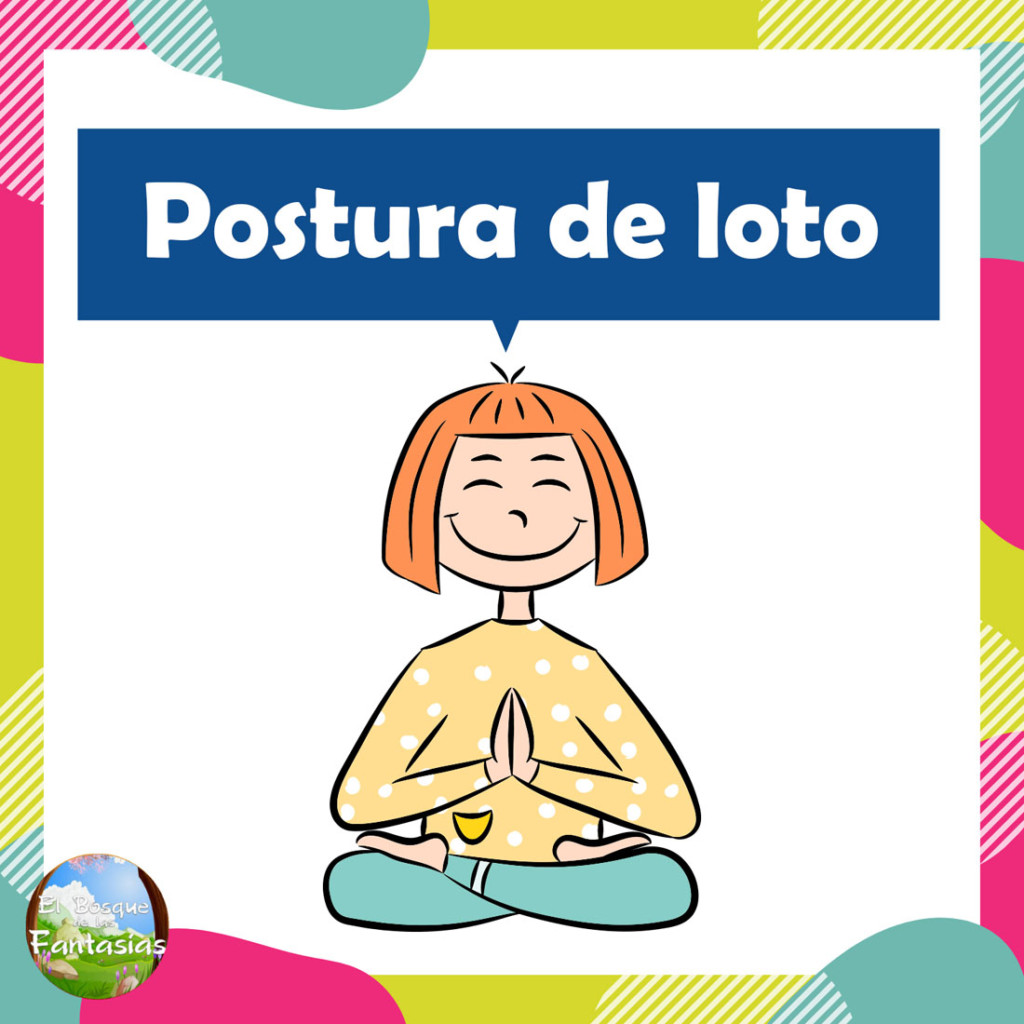